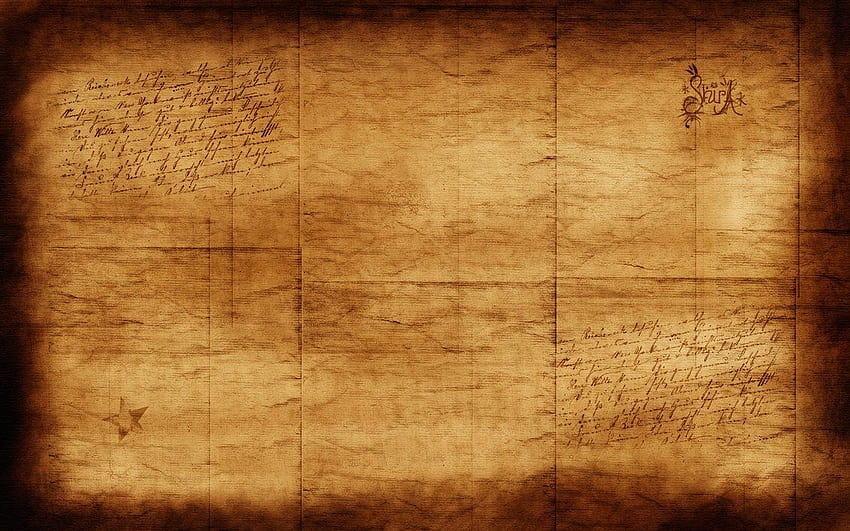 Topic - Discovering Ancient India: The Experience of Foreign Travelers.
Raghunath Roy
                Assistant Professor of History
Government General Degree College, Tehatta
List of Foreign Travelers in Ancient India
Megasthenes: Indika
Ptolemy
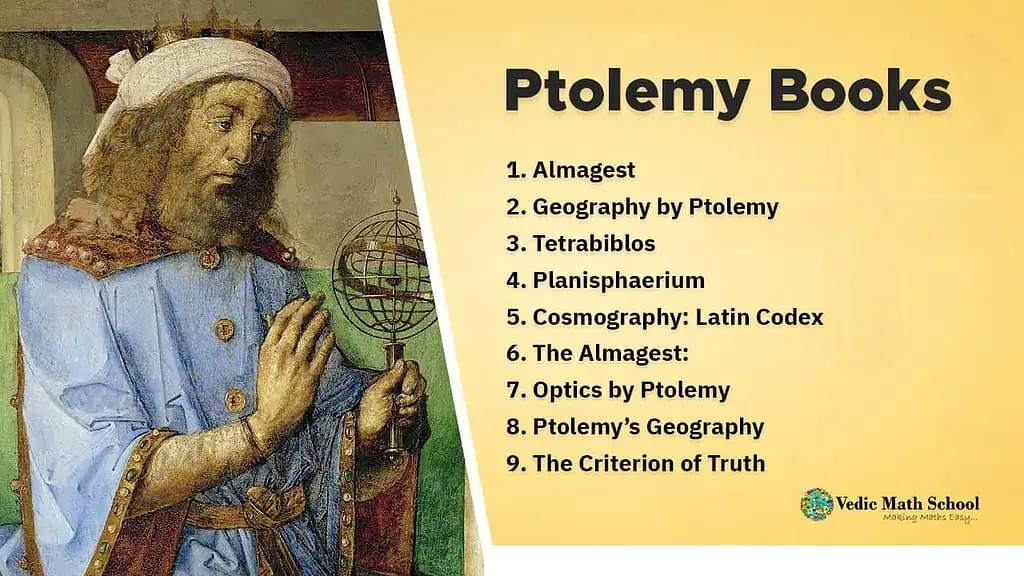 Faxion:
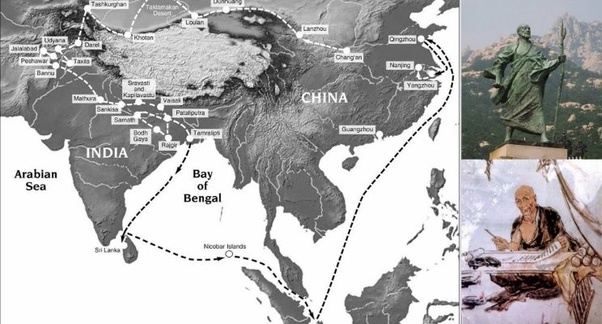 Xuanzang
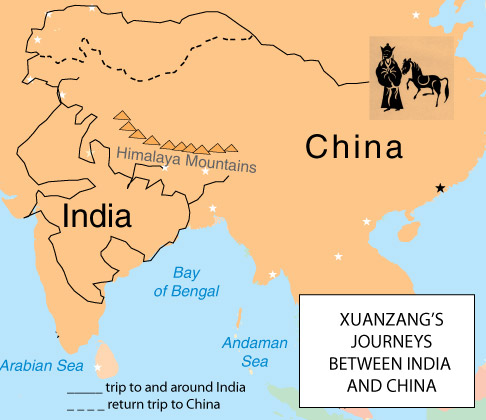 I-Tsing
Thank You
Raghunath Roy                Assistant Professor of HistoryGovernment General Degree College, Tehatta